Chapter 7The Nature and Sources of Competitive Advantage
Prof. Luciano Thomé e Castro
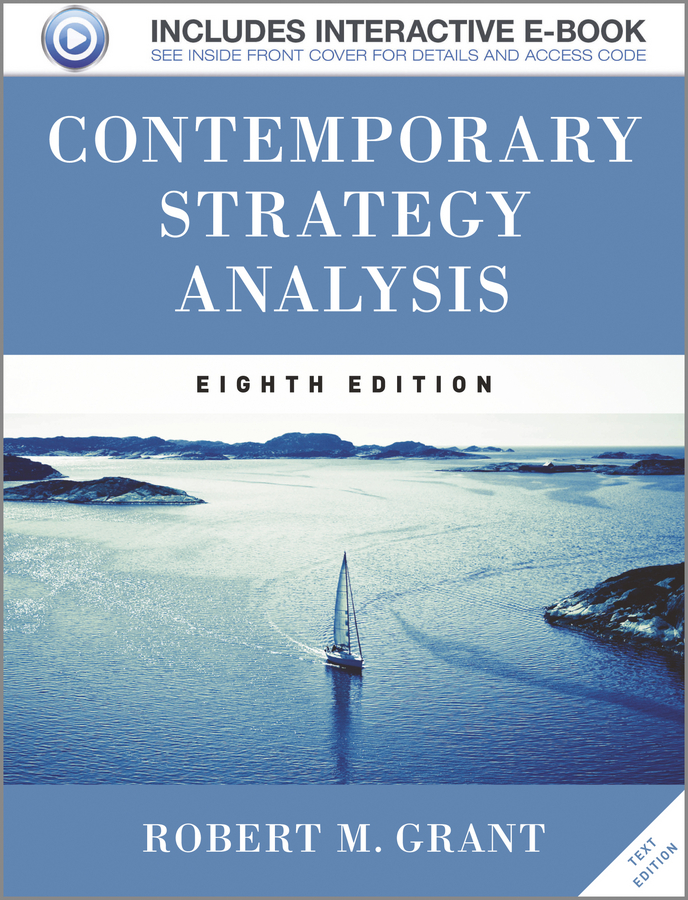 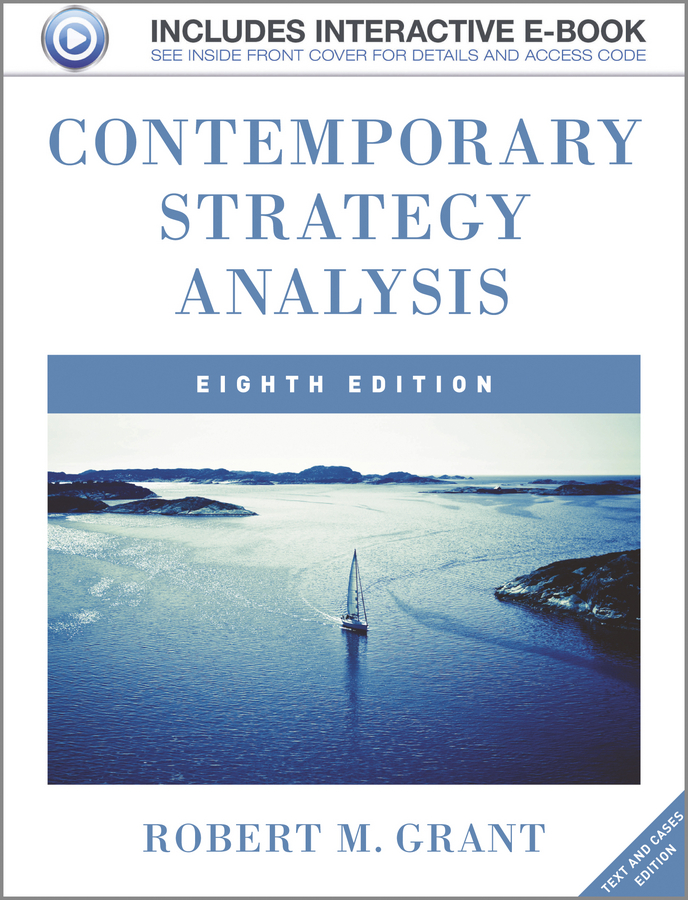 © 2013 Robert M. Grant
www.contemporarystrategyanalysis.com
2
The Nature and Sources of Competitive Advantage
OUTLINE
How competitive advantage emerges and is sustained
Types of competitive advantage: cost and differentiation
Cost analysis
Differentiation analysis
Implementing cost and differentiation strategies
© 2013 Robert M. Grant
www.contemporarystrategyanalysis.com
3
How Competitive Advantage 
Emerges and is Sustained
© 2013 Robert M. Grant
www.contemporarystrategyanalysis.com
4
The Emergence of Competitive Advantages
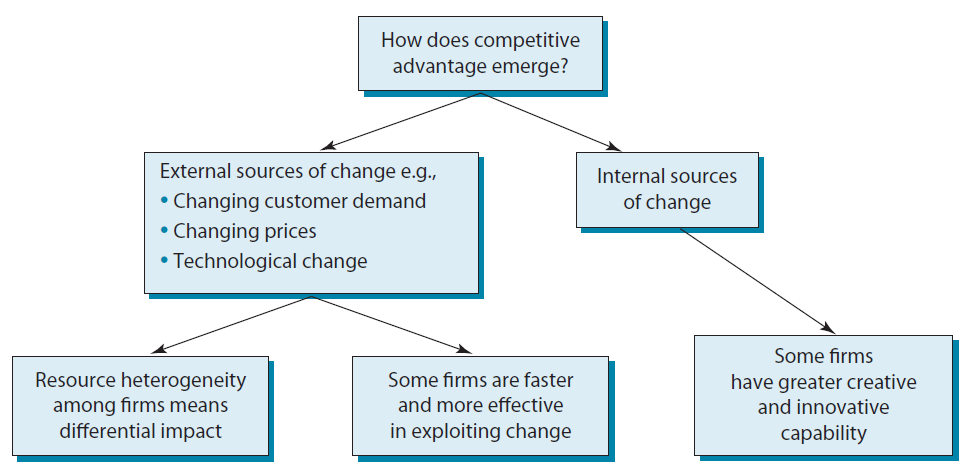 © 2013 Robert M. Grant
www.contemporarystrategyanalysis.com
5
Competitive Advantage from Internally-Generated Change: Strategic Innovation
Strategic innovation – Creating customer value from new products, experiences or modes of product delivery
Innovatory strategies may include:
Creating whole new markets/industries: My Space & Facebook in social networking
Creating new customer segments: AirAsia in low-cost air travel in SE Asia; Nintendo’s Wii games console
New sources of competitive advantage
Reconfiguring the value chain: Zara in fashion clothing, IKEA in furniture
Reconceptualizing the product: Cirque de Soleil in circuses, Apple in computers (iPad)
New performance combinations: Low prices and style (Primark, H&M)
© 2013 Robert M. Grant
www.contemporarystrategyanalysis.com
6
Sustaining Competitive Advantage Against Imitation
7
© 2013 Robert M. Grant
www.contemporarystrategyanalysis.com
Competitive Advantage in Different Industry Settings: Trading Markets and Production Markets
© 2013 Robert M. Grant
www.contemporarystrategyanalysis.com
8
Types of Competitive Advantage:
Cost and Differentiation
© 2013 Robert M. Grant
www.contemporarystrategyanalysis.com
9
Sources of Competitive Advantage
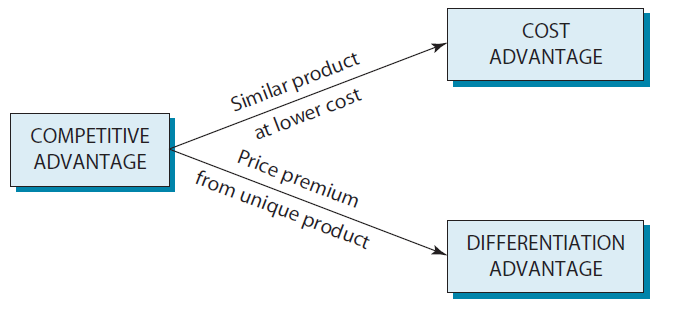 © 2013 Robert M. Grant
www.contemporarystrategyanalysis.com
10
Porter’s Generic Strategies
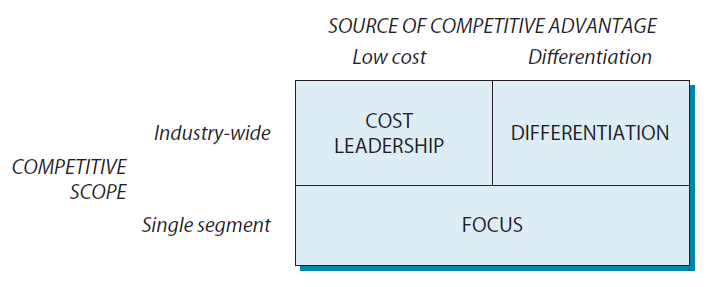 © 2013 Robert M. Grant
www.contemporarystrategyanalysis.com
11
Cost Analysis
© 2013 Robert M. Grant
www.contemporarystrategyanalysis.com
12
The Experience Curve
The “Law of Experience”
The unit cost of value added for a standard product declines by a constant proportion (typically 20-30%) each time cumulative output doubles.
2000
2002
2004
Cost per unit of output (in real $)
2006
2008
2010
2012
Cumulative Output
© 2013 Robert M. Grant
www.contemporarystrategyanalysis.com
13
Examples of Experience Curves
Japanese clocks & watches, 1962-72
UK refrigerators, 1957-71
1960 Yen
15K      20K   30K
Price Index
50   100    200  300
75%
70% slope
100K	200K	          500K       1,000K	        5	      10		              50
        Accumulated unit production		         Accumulated units
		(millions)				   (millions)
© 2013 Robert M. Grant
www.contemporarystrategyanalysis.com
14
The Importance of Market Share
If all firms in an industry have the same experience curve, then:
Change in relative costs over time = f(market share)
This implies that market share is linked to profitability. This is confirmed by PIMS data:






BUT:
Association does not imply causation
Costs of acquiring market share offset the returns to market share
ROS (%)
-2   0	  5	10
0-10     10-20     20-30     30-40     over 40
Market Share (%)
© 2013 Robert M. Grant
www.contemporarystrategyanalysis.com
15
Drivers of Cost Advantage
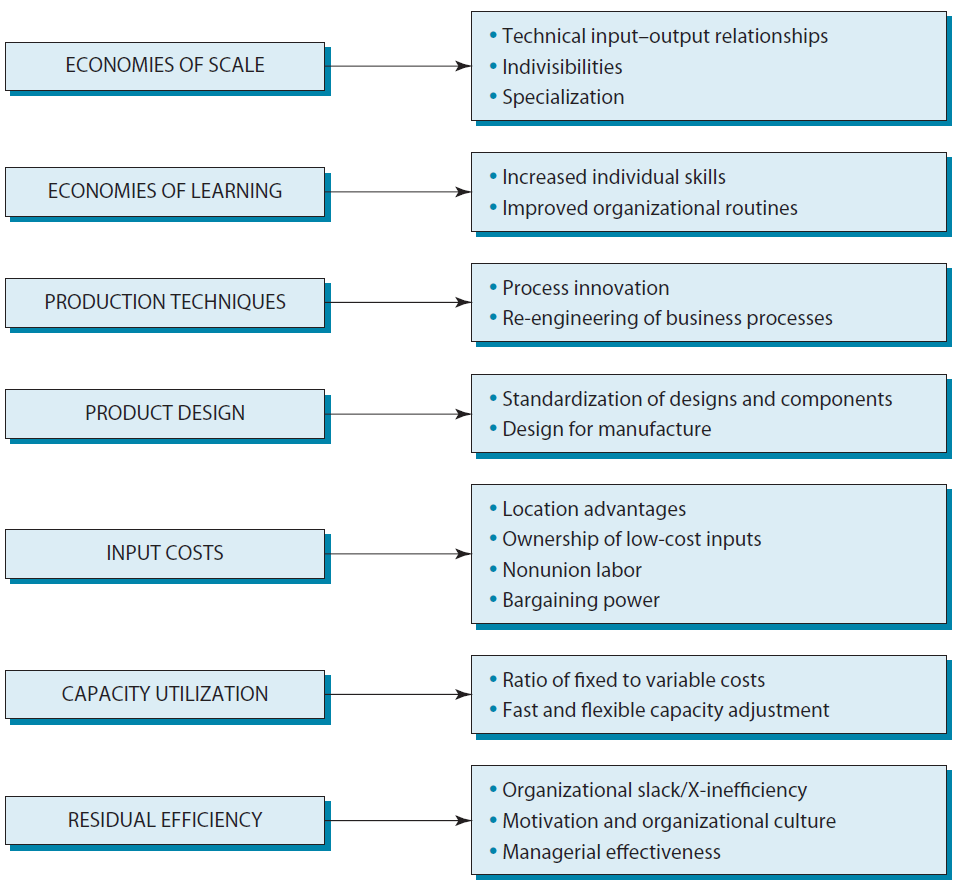 © 2013 Robert M. Grant
www.contemporarystrategyanalysis.com
16
Economies of Scale: 
The Long-Term Cost Curve for a Plant
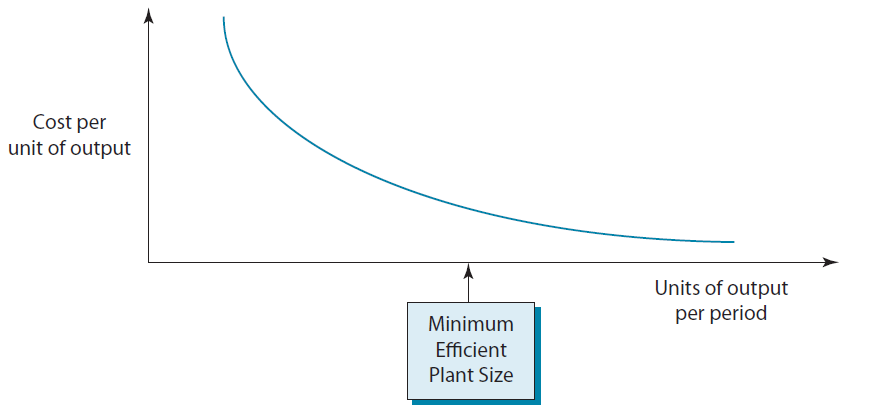 17
© 2013 Robert M. Grant
www.contemporarystrategyanalysis.com
Some of the World’s Most Expensive new Product Development Projects
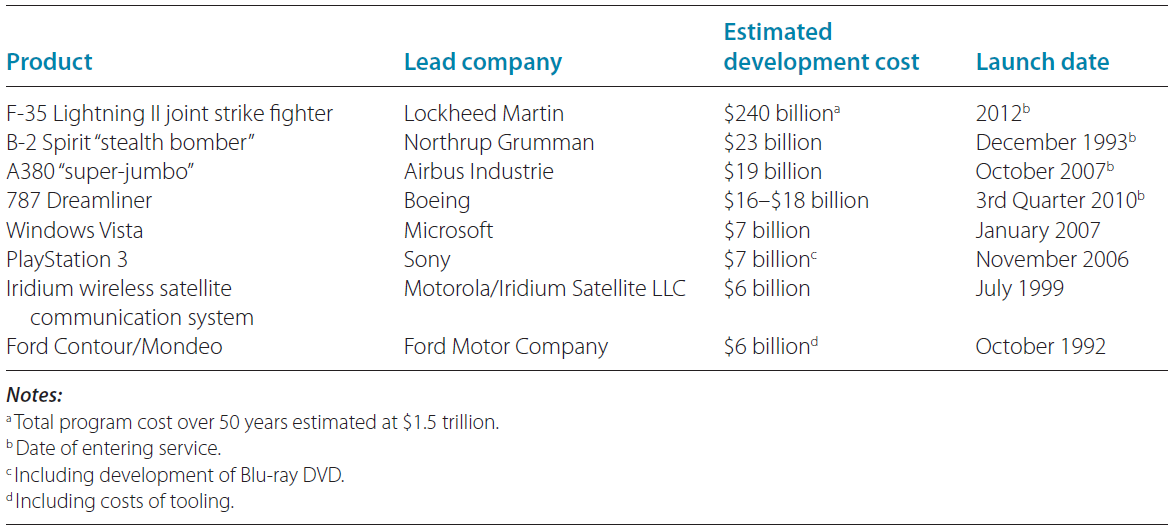 © 2013 Robert M. Grant
www.contemporarystrategyanalysis.com
18
Scale Economies in Advertising:
US Soft Drinks
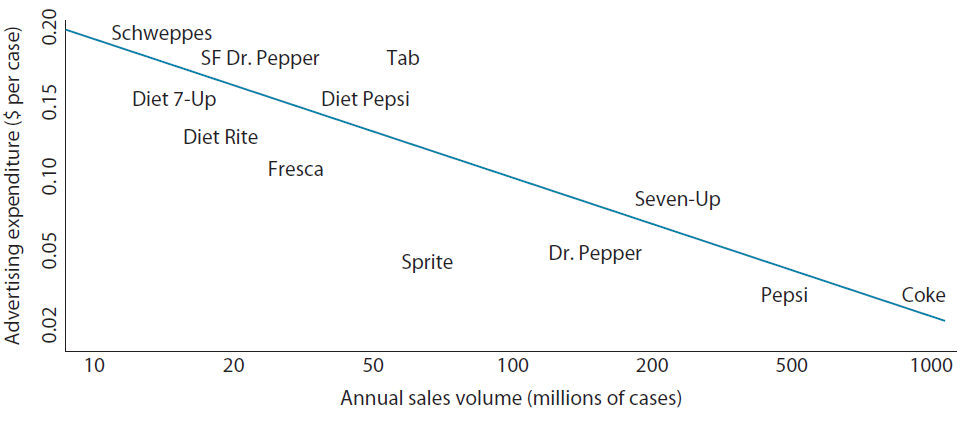 © 2013 Robert M. Grant
www.contemporarystrategyanalysis.com
19
Using the Value Chain for Cost Analysis:
Automobile Manufacture
Purchasing
R&D
Design Engineering
Testing Quality control
Sales
Marketing
Distribution
Component manu-facture
Assembly
Dealer support Customer service
Stages of the analysis:
Identify the main value chain activities
Allocate total costs between value chain activities
Identify the cost drivers at each stage of the value chain
Identify linkage between activities
Identify opportunities for cost reduction
© 2013 Robert M. Grant
www.contemporarystrategyanalysis.com
20
Differentiation Analysis
21
© 2013 Robert M. Grant
www.contemporarystrategyanalysis.com
The Nature of Differentiation
DEFINITION: “Providing something unique that is valuable to the buyer 	      beyond simply offering a low price”
(M. Porter)
KEY ISSUE:     Creating value for the customer
TANGIBLE DIFFERENTIATION
Observable, product characteristics:
Size, color, materials, etc.
Performance
Packaging
Complementary services
INTANGIBLE DIFFERENTIATION
Unobservable and subjective characteristics that appeal to the customer’s image, status, identity and desire for exclusivity
TOTAL CUSTOMER RESPONSIVENESS
Differentiation not just about the product, it embraces the whole relationship between the supplier and the customer.
© 2013 Robert M. Grant
www.contemporarystrategyanalysis.com
22
The Nature of Differentiation: Differentiation and Segmentation
Differentiation: Concerns choices of how a firm distinguishes its offerings from those of its competitors (i.e. How the firm competes)
Segmentation: Concerns choices of which customers, needs, localities a firm targets (i.e. Where the firm competes
Does differentiation imply segmentation?
Not necessarily, depends upon the differentiation strategy
Broad Scope Differentiation – Appealing to what is common between different customers (McDonalds, Honda, Gillette)
Focused Differentiation – Appealing to what distinguishes different customer groups (MTV, Harley-Davison, Armani
© 2013 Robert M. Grant
www.contemporarystrategyanalysis.com
23
The Nature of Differentiation: Differentiation and Segmentation
What needs does it satisfy?
FORMULATE DIFFERENTIATION STRATEGY
Select product positioning in relation to product attributes

Select target customer group

Ensure customer/ product compatibility

Evaluate costs and benefits of differentiation
What are the key attributes?
THE PRODUCT
Relates patterns of customer preference to product attributes
By what criteria do they choose?
What price premiums do product attributes command?
THE CUSTOMER
What are the demographic, sociological, psychological correlates of customer behaviour?
What motivates them?
© 2013 Robert M. Grant
www.contemporarystrategyanalysis.com
24
Techniques for Analysing Product Attributes and Positioning
Multidimensional Scaling: Maps consumer perceptions of competing products along key differentiating variables
Conjunct Analysis: Uses estimates of consumer preferences for particular product attributes to forecast demand for new products that comprise different bundles of product attributes 
Hedonic Price Analysis: Estimates the price that consumers will pay for particular product attributes
Value Curve Analysis: Maps competing products according to bundles of attributers in order to identify opportunities for new products with a different combination of attributes
© 2013 Robert M. Grant
www.contemporarystrategyanalysis.com
25
Differentiation in Pain Relievers: Multidimensional Scaling of Competing Products
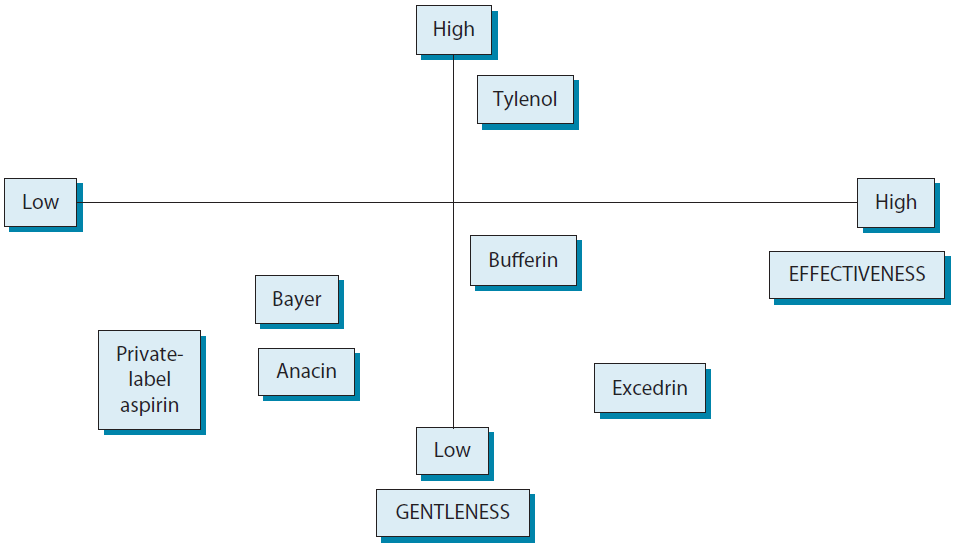 © 2013 Robert M. Grant
www.contemporarystrategyanalysis.com
26
Analyzing Differentiation 
on the Supply Side
Sources of uniqueness:
Product features and product performance
Complementary services (such as credit, delivery, repair)
Intensity of marketing activities (advertising; promotion)
Technology embodied in design and manufacture
Quality of purchased inputs
Procedures that impact the customer experience (e.g. the, rigor of quality control, service procedures, frequency of sales visits)
Skill and experience of employees
Location (for example, with retail stores)
Degree of vertical integration (allow control over inputs and intermediate processes)
© 2013 Robert M. Grant
www.contemporarystrategyanalysis.com
27
Product Integrity
Key to differentiation is consistency of all aspects of the firm’s relationship with its customers

Product integrity: The total balance of product features
Internal integrity – Consistency between the function and structure
External integrity – Fit between the product and consumers’ objectives, values and lifestyle

Key to successful differentiation strategy: Consistency of internal and external integrity (e.g. Harley-Davidson, Apple, Danone
© 2013 Robert M. Grant
www.contemporarystrategyanalysis.com
28
Using Value Chains Linkages to Identify Differentiation Opportunities: Can Manufacture
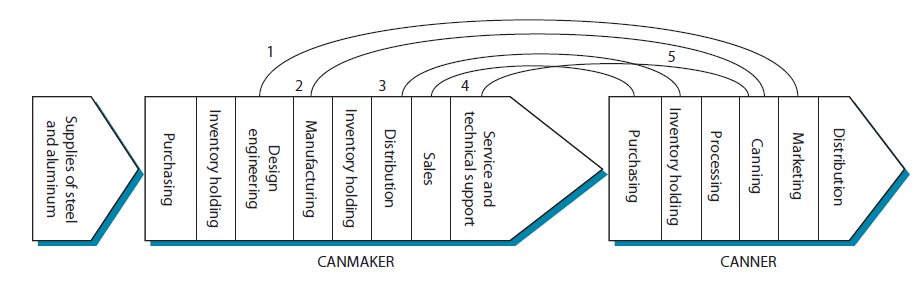 Distinctive can design can assist canners’ marketing activities
High manufacturing tolerances can avoid breakdowns in customer’s canning lines
Frequent, reliable delivery can permit canner to adopt JIT can supply
Efficient order processing system can reduce customers’ ordering costs
Competent technical support can increase canner’s efficiency of plant utilization
© 2013 Robert M. Grant
www.contemporarystrategyanalysis.com
29
Implementing Cost and 
Differentiation Strategies
30
© 2013 Robert M. Grant
www.contemporarystrategyanalysis.com
Features of Cost Leadership & Differentiation Strategies
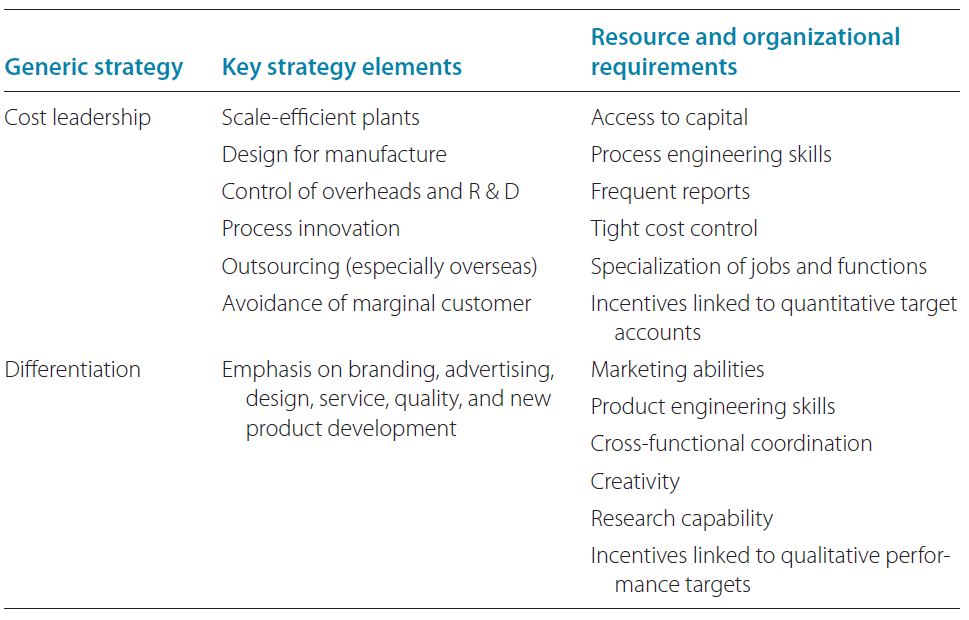 © 2013 Robert M. Grant
www.contemporarystrategyanalysis.com
31